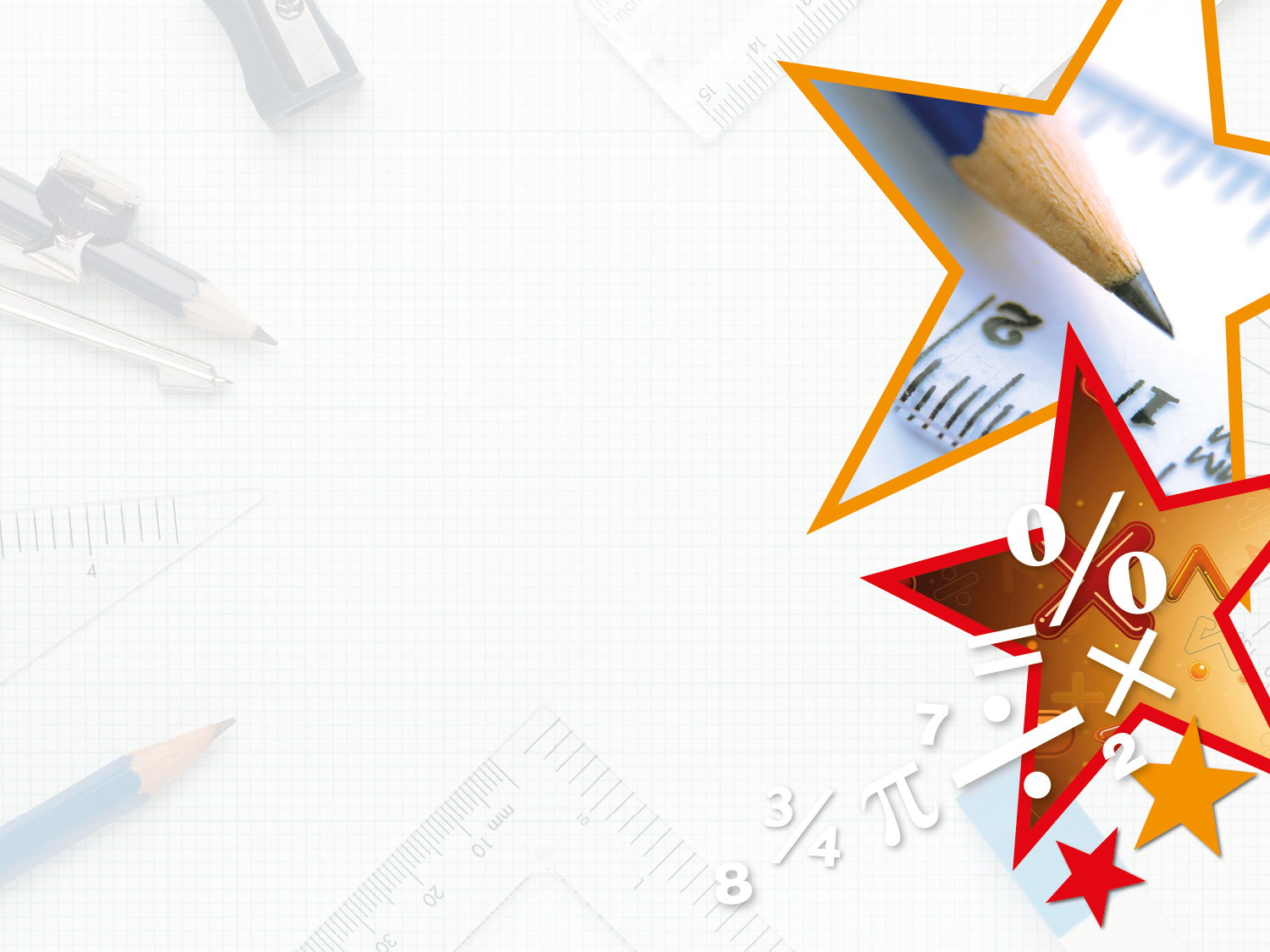 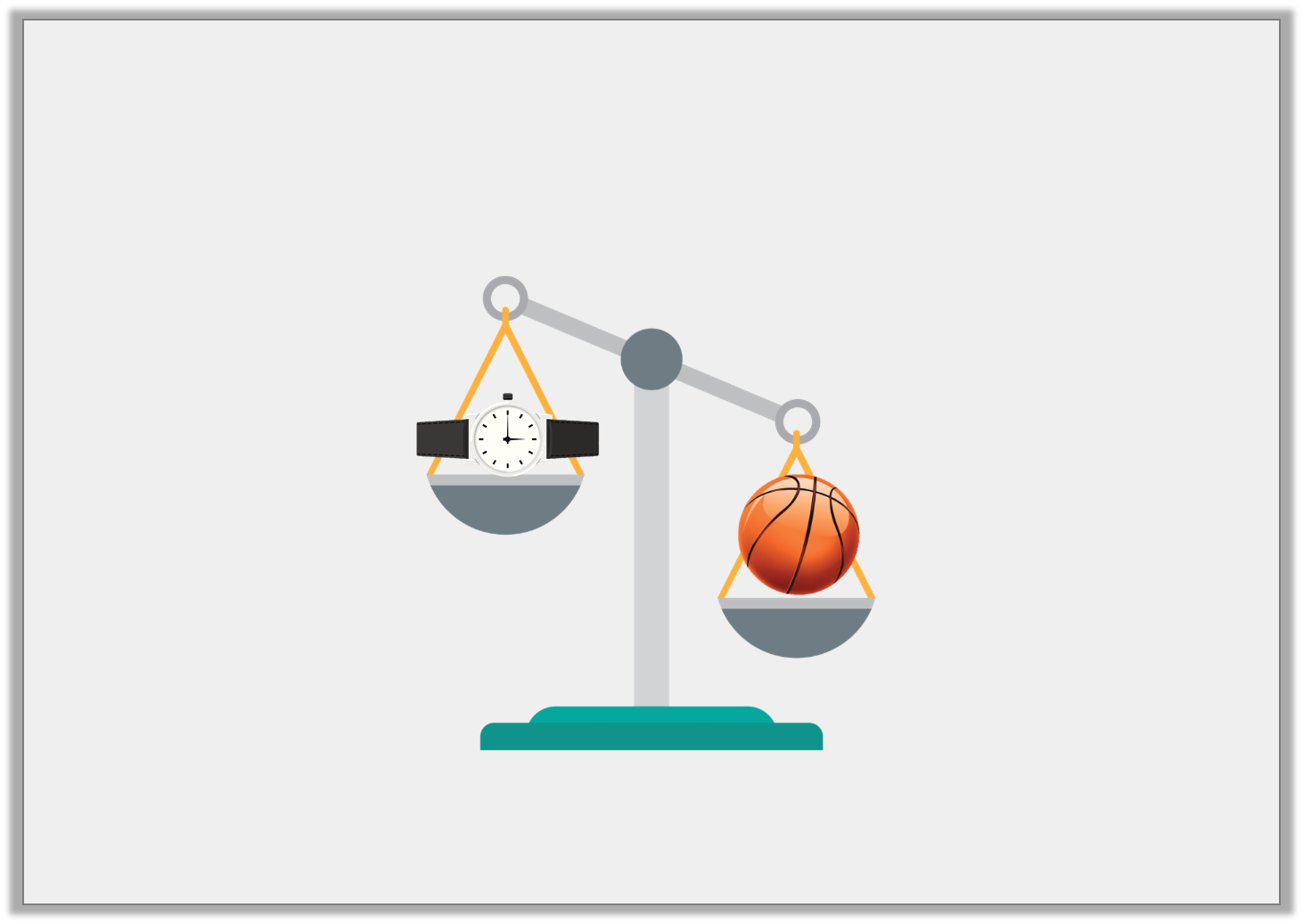 Varied Fluency 3

Is the watch heavier or lighter than the basketball?
Y1
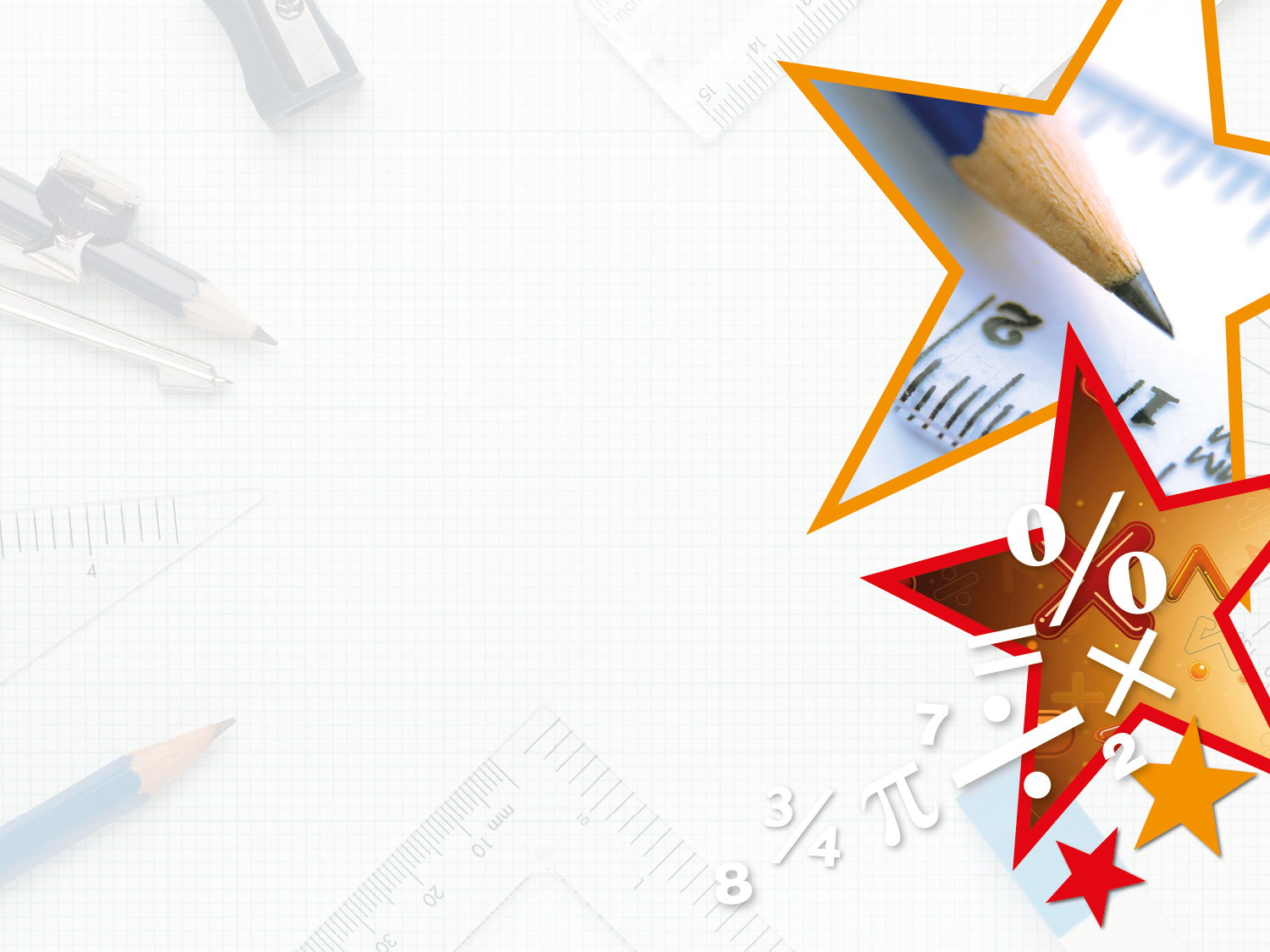 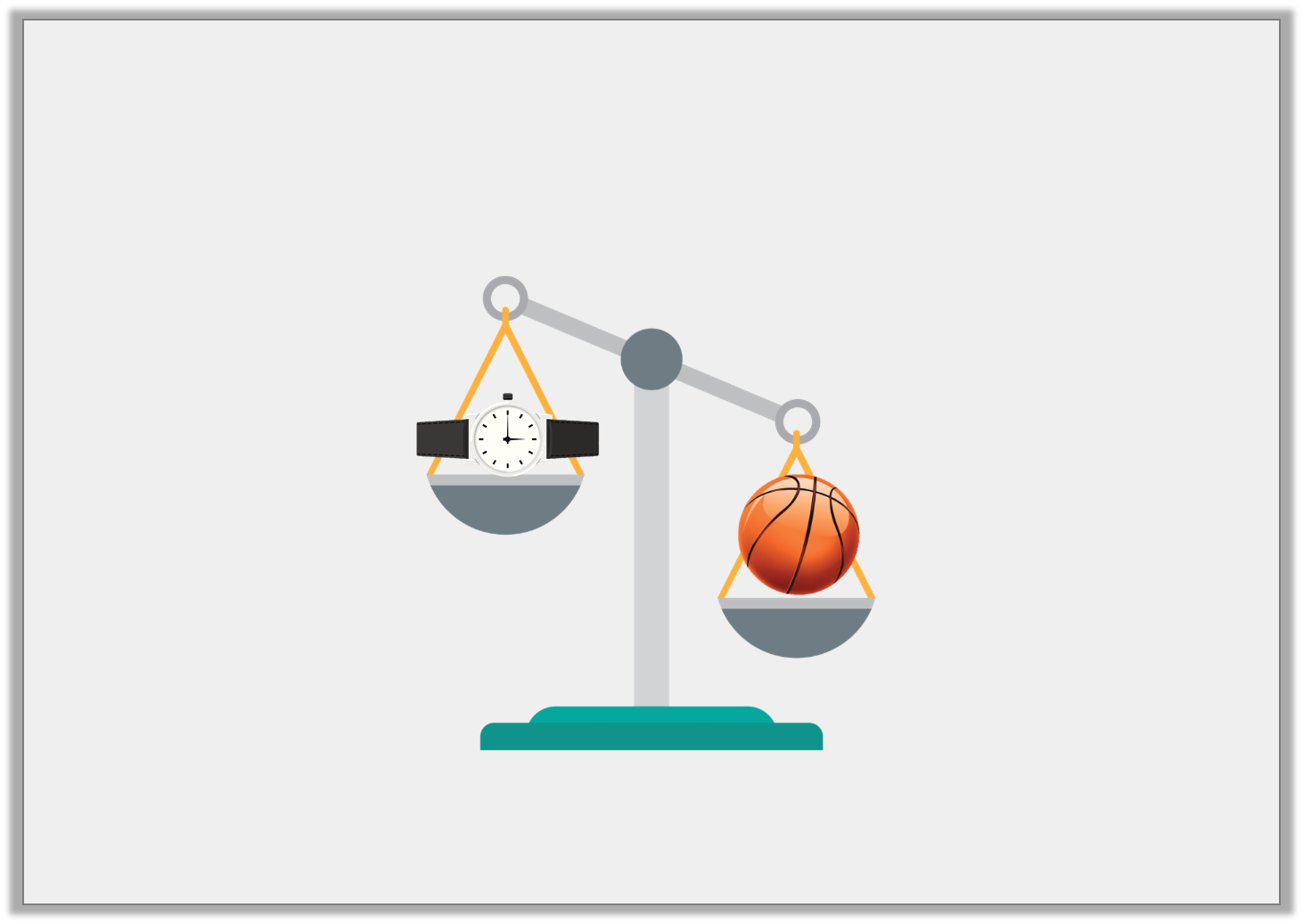 Varied Fluency 3

Is the watch heavier or lighter than the basketball?















Lighter
Y1
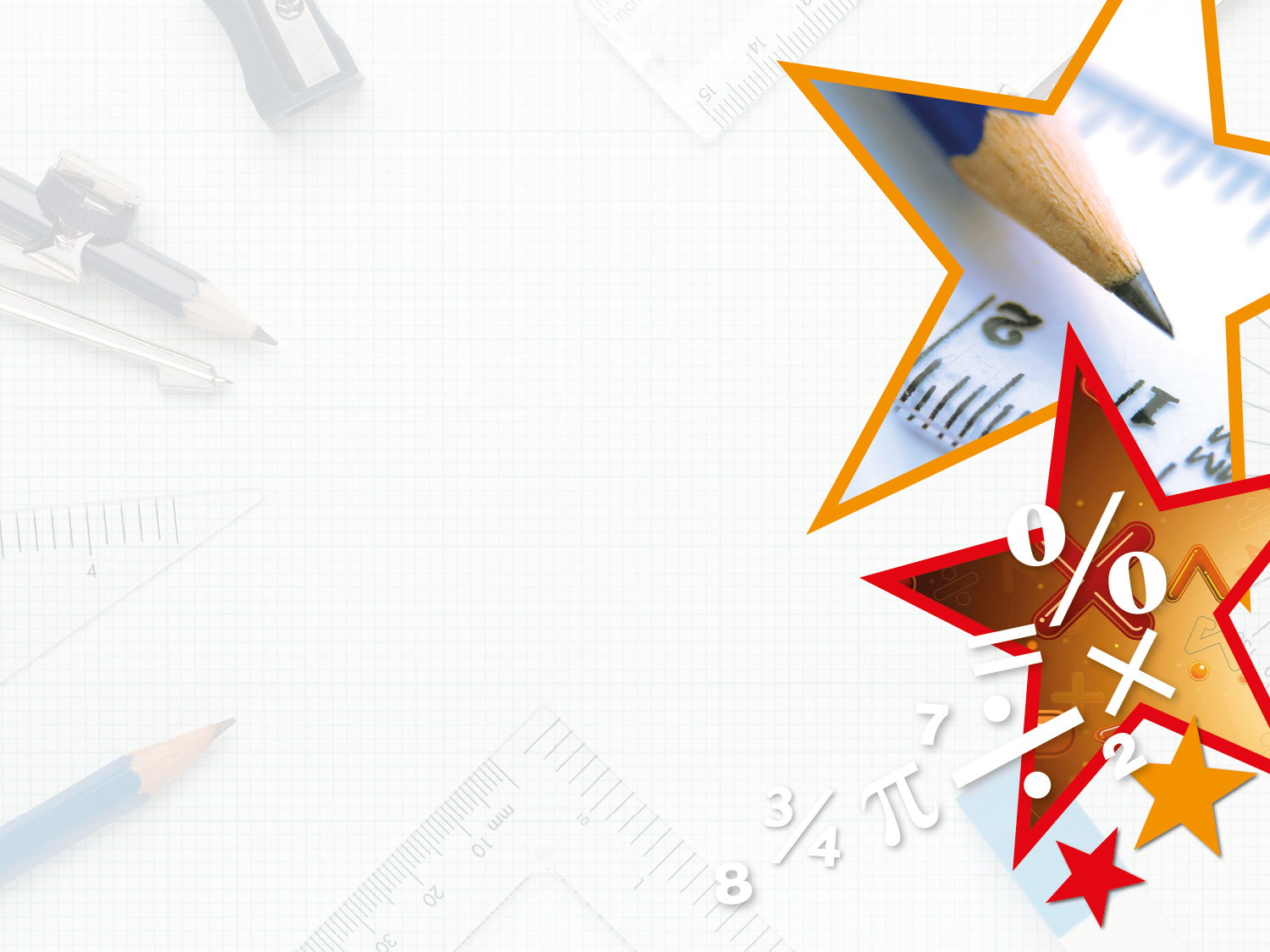 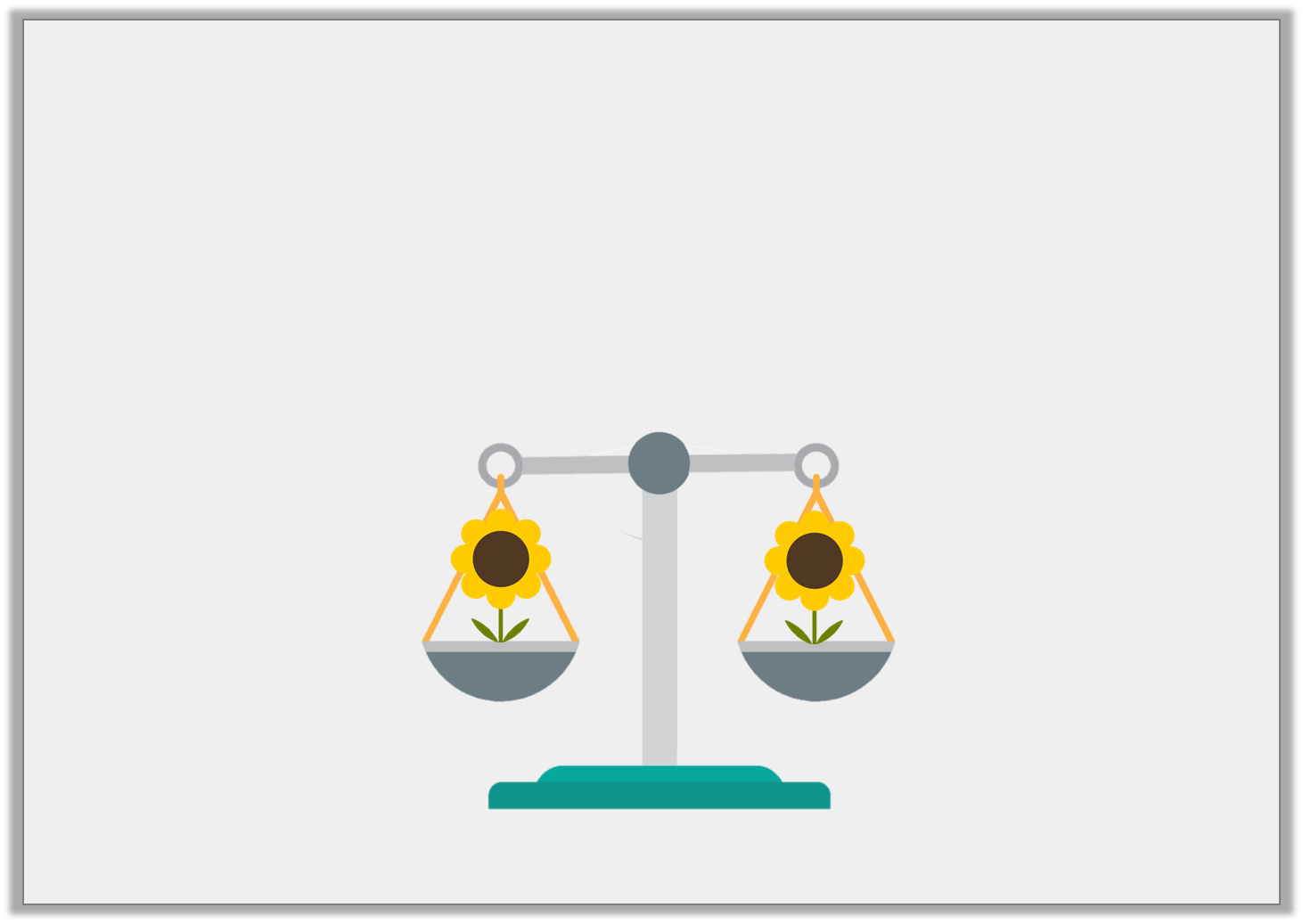 Varied Fluency 4

The balance scale is level. 
Circle the word that describes the weight of the flowers.
Y1
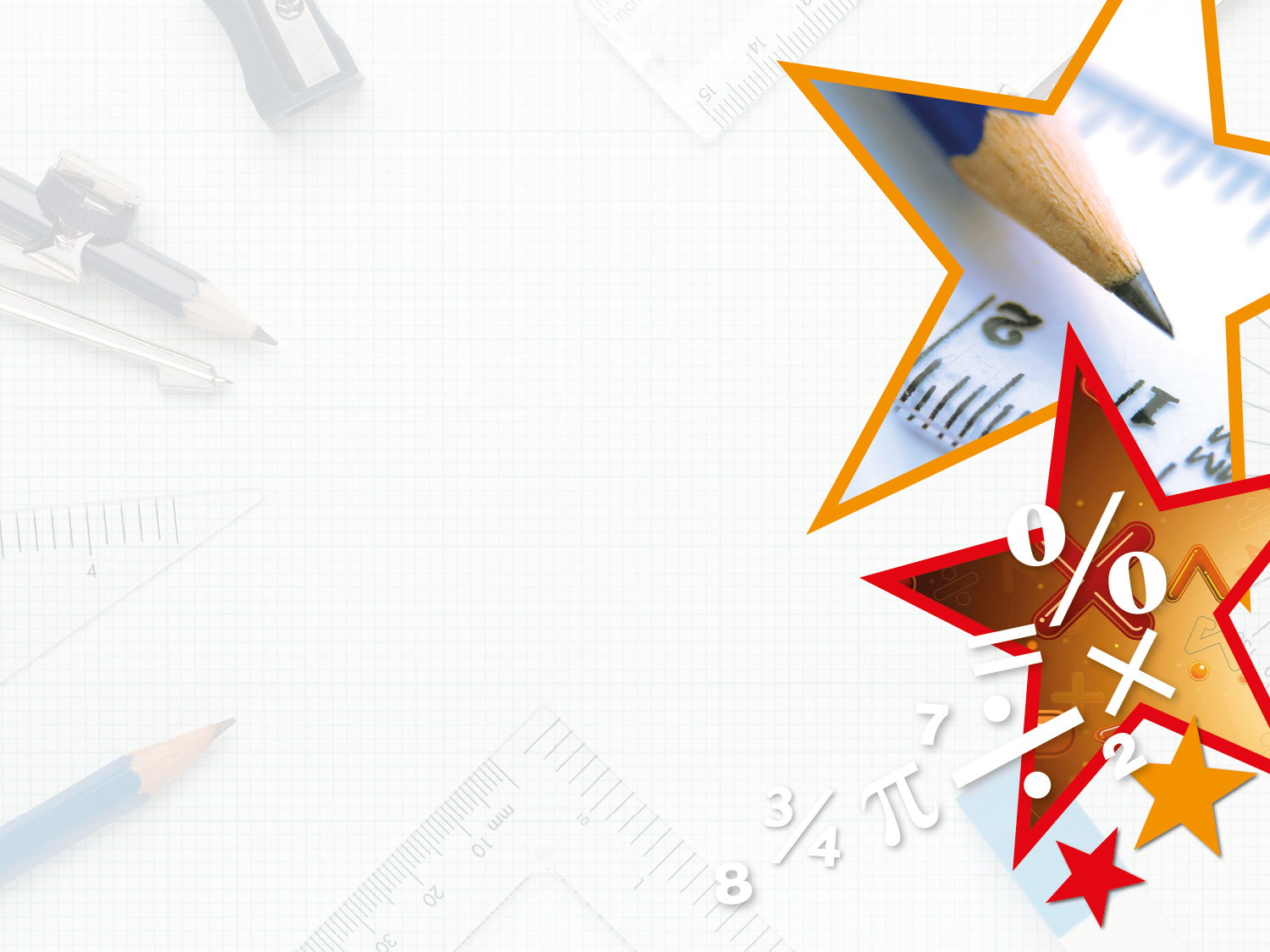 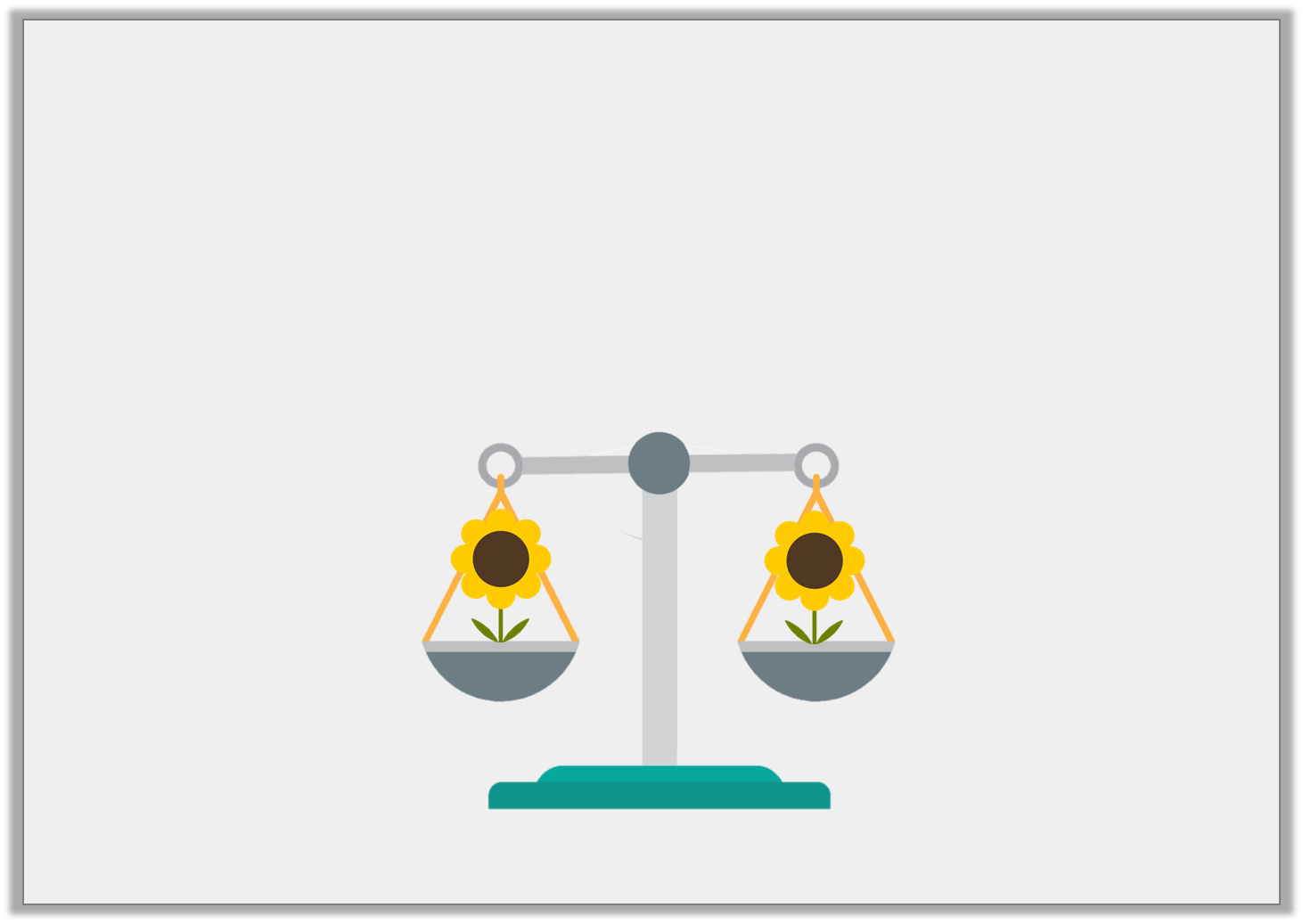 Varied Fluency 4

The balance scale is level. 
Circle the word that describes the weight of the flowers.
Y1
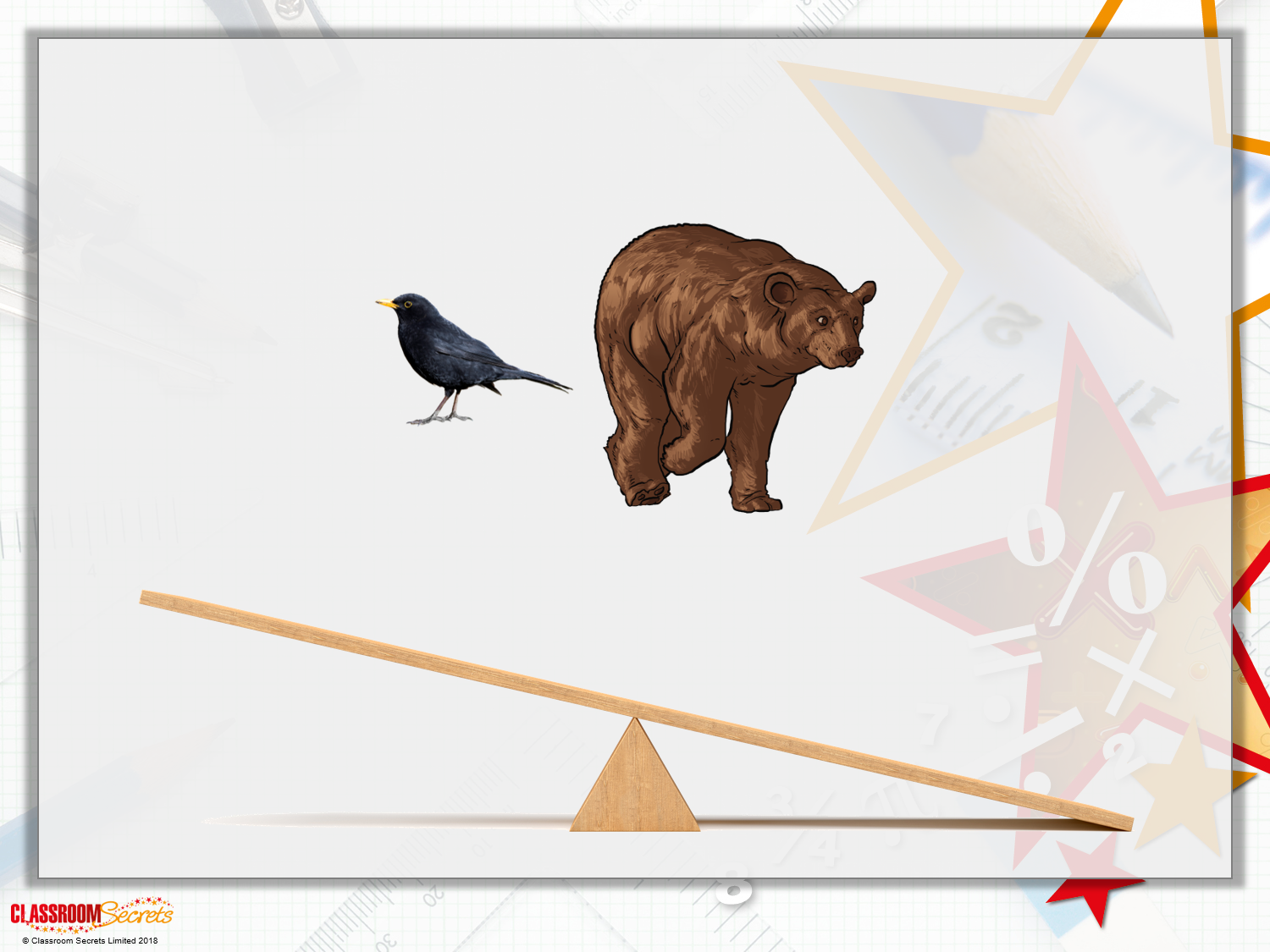 Varied Fluency 1

Draw lines to show which side of the 
balance the objects belong.
Y2
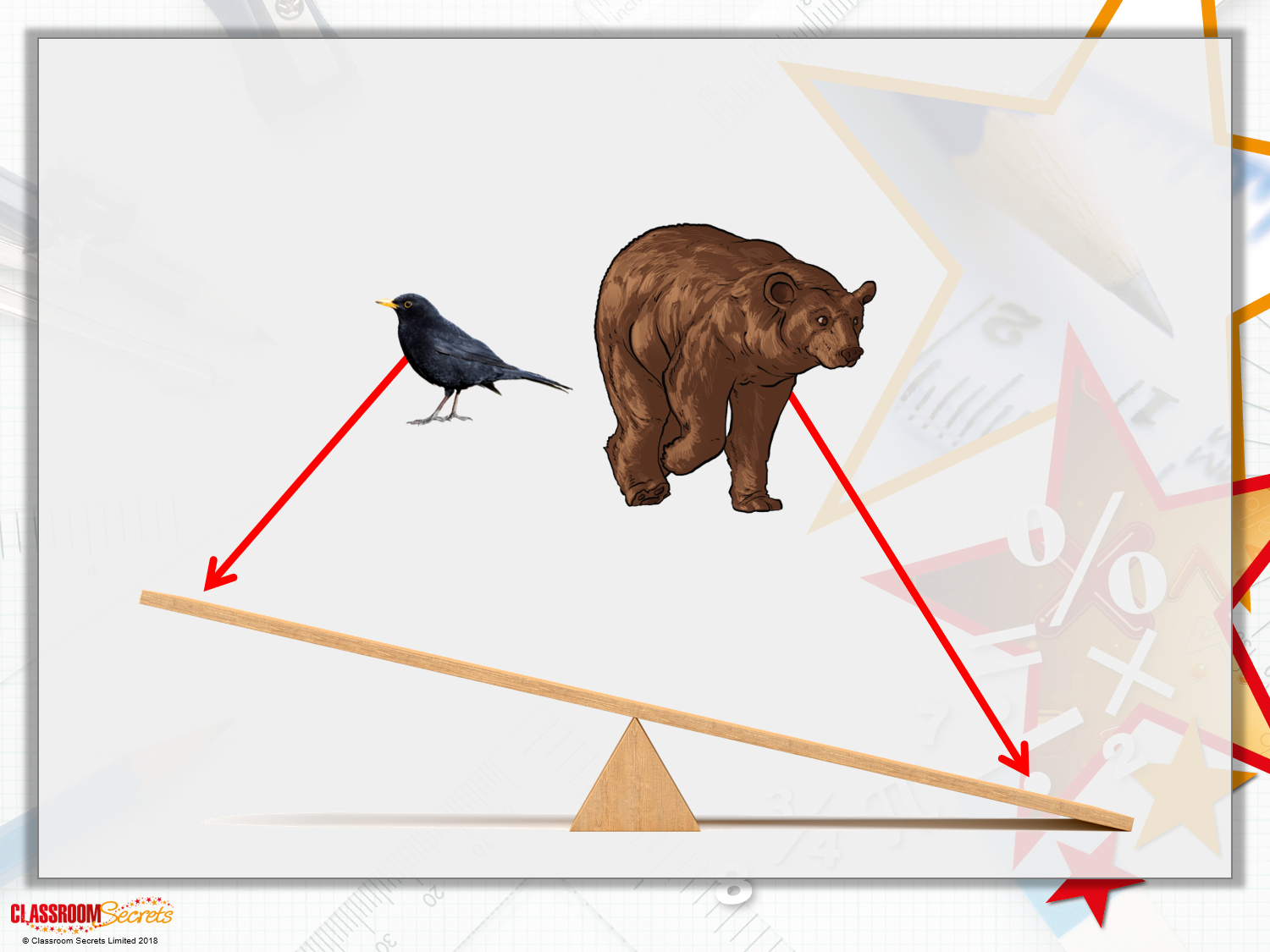 Varied Fluency 1

Draw lines to show which side of the 
balance the objects belong.
Y2
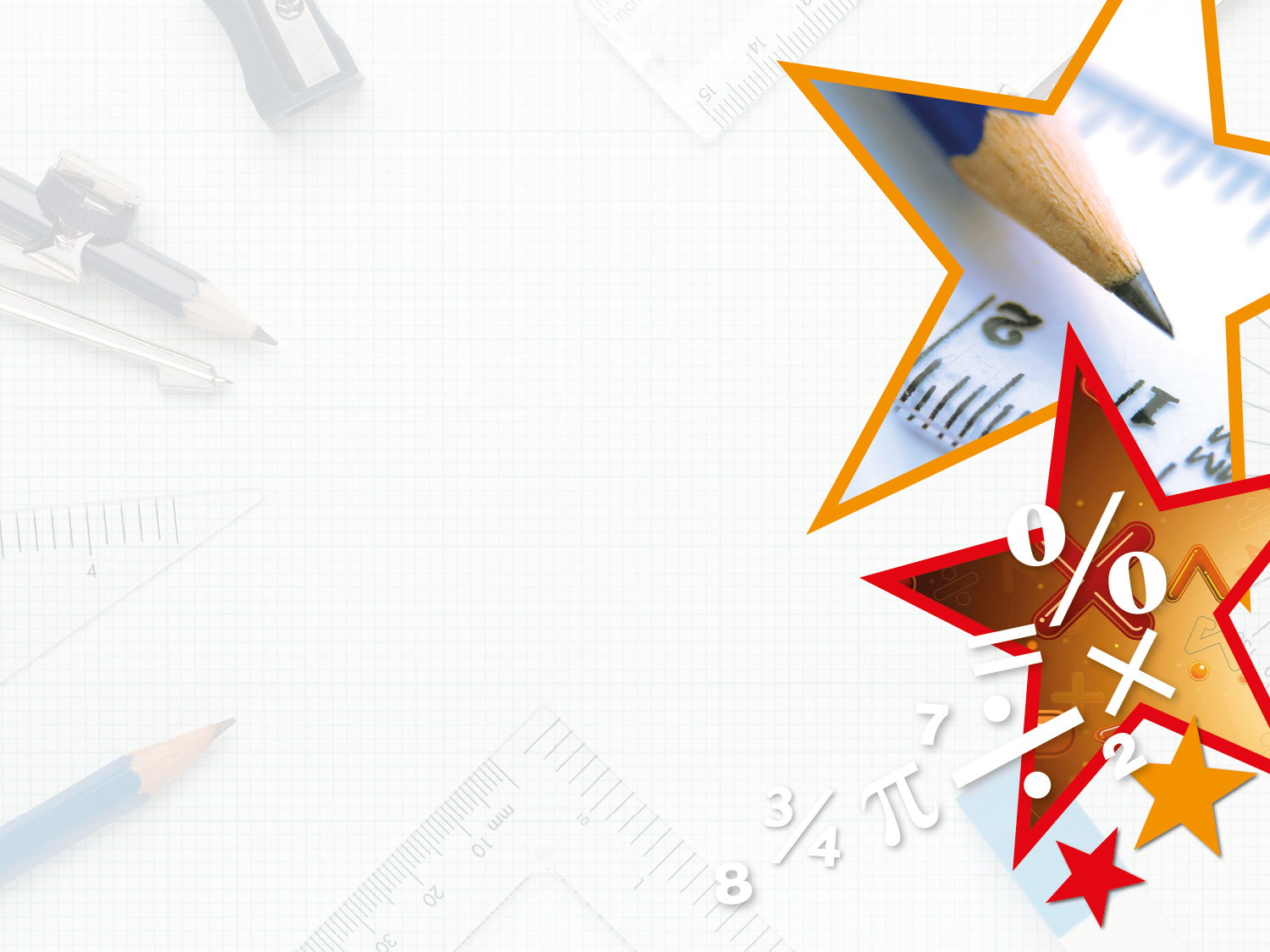 Varied Fluency 2

Use the words ‘more’ or ‘less’ to complete the sentence.
A feather weighs __________
than a pebble.
Y2
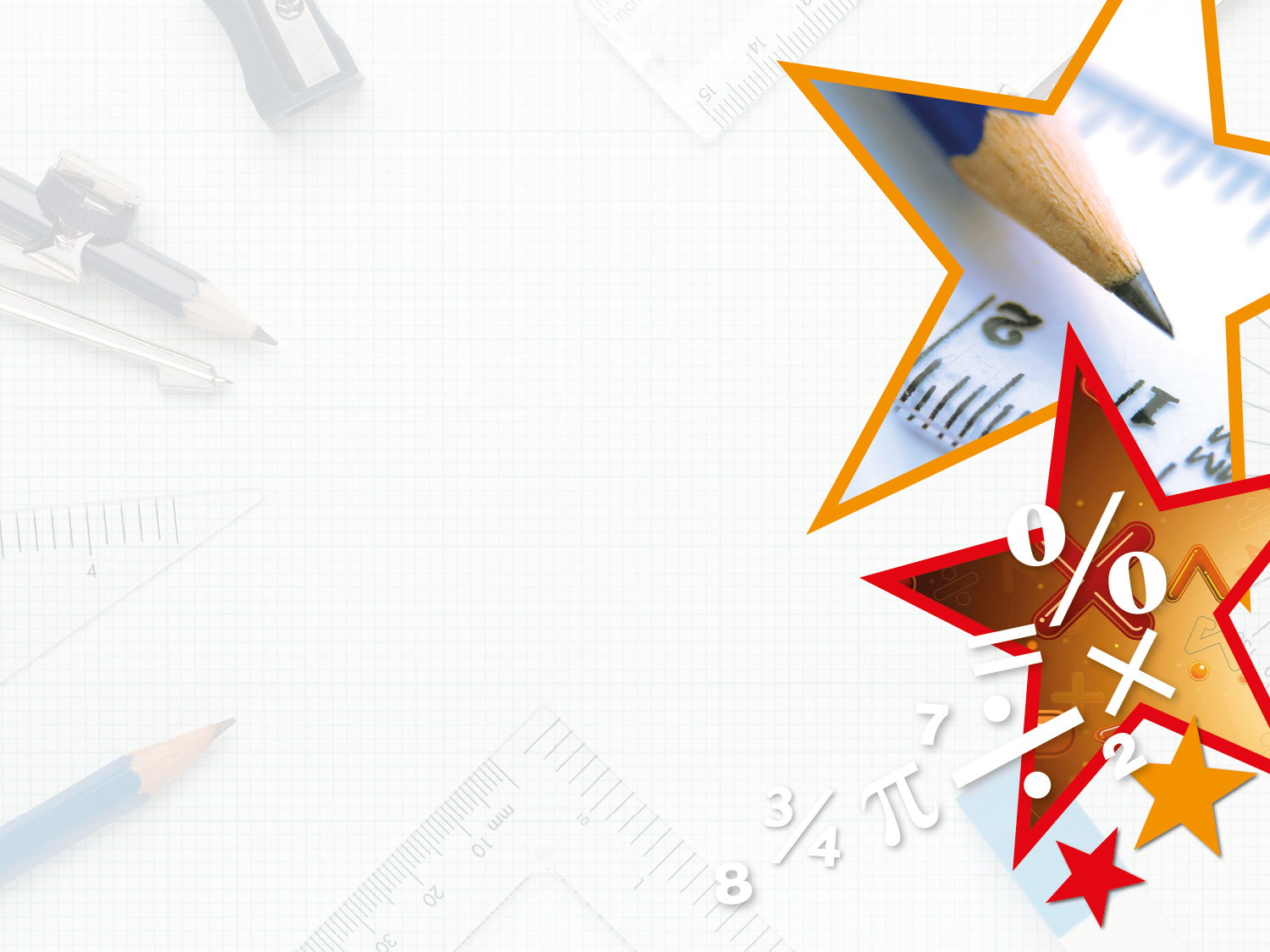 Varied Fluency 2

Use the words ‘more’ or ‘less’ to complete the sentence.
A feather weighs __________
than a pebble.
less
Y2